LIFT-TB Community Engagement Project Training of Trainors
The BPaL regimen
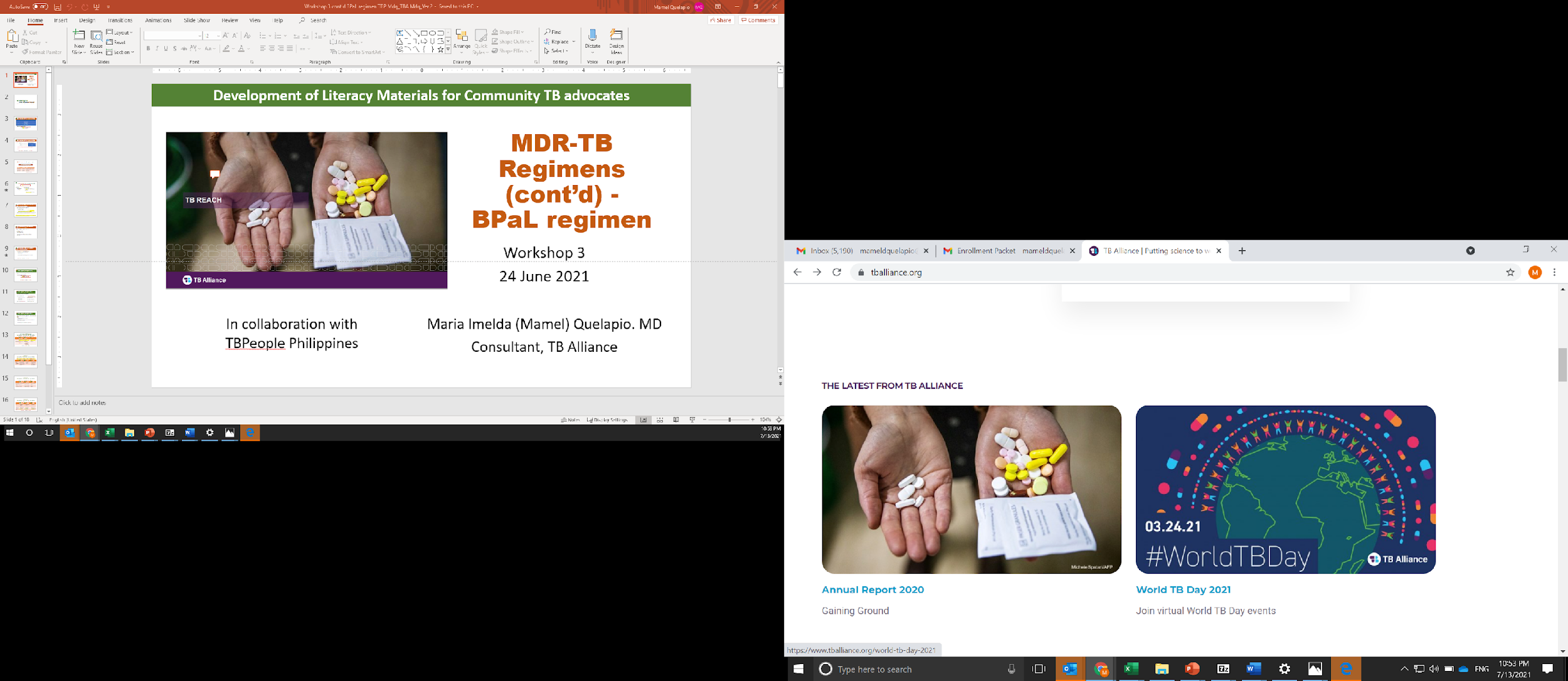 23-25 August 2021
Manila, Philippines 

Mamel Quelapio. MD
Consultant, TB Alliance
In collaboration with TBPeople Philippines
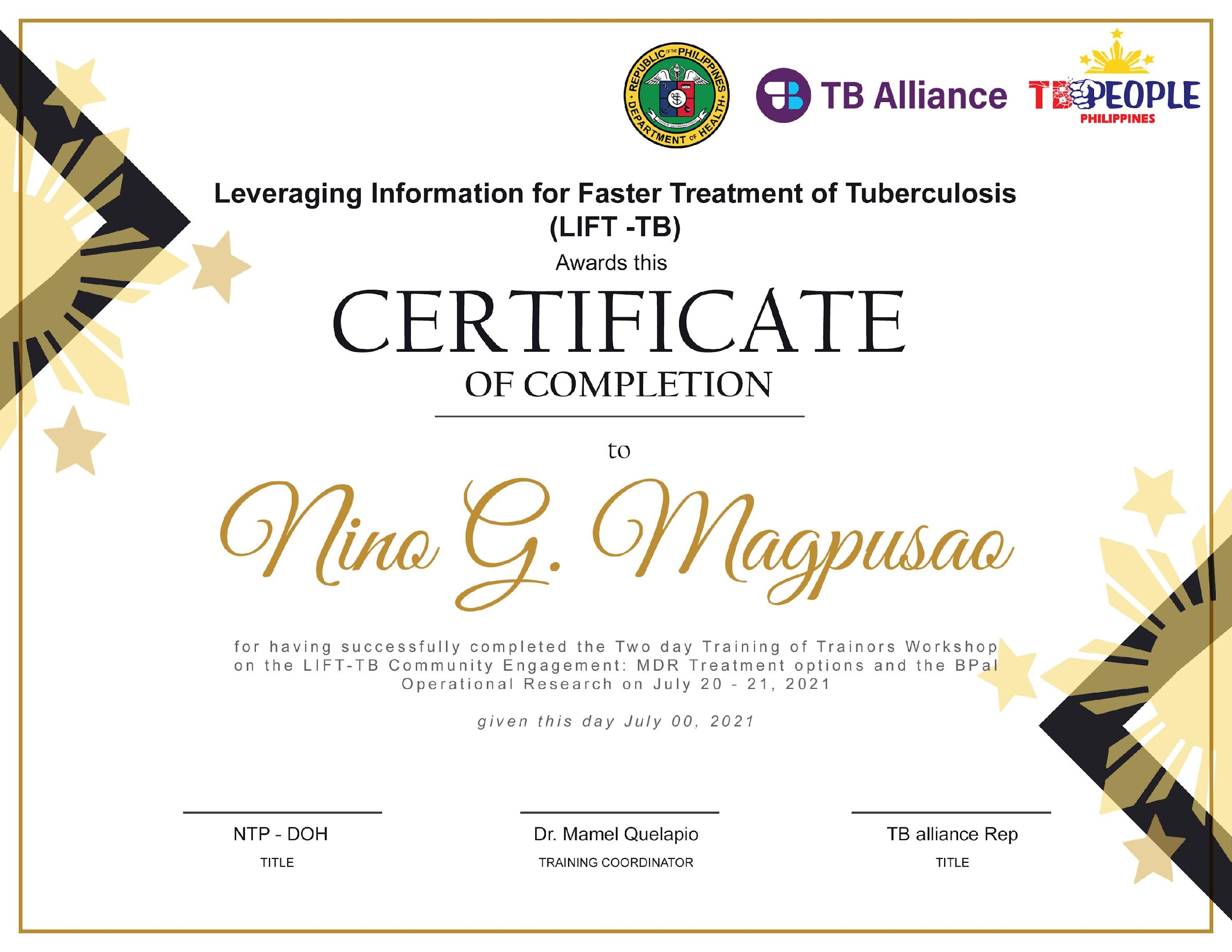 Regimens for MDR/RR-TB
C
Shorter all-oral Bedaquiline-containing regimen
Longer MDR-TB regimens
3.    BPaL regimen
1
2
3
BPaL regimen under operational research
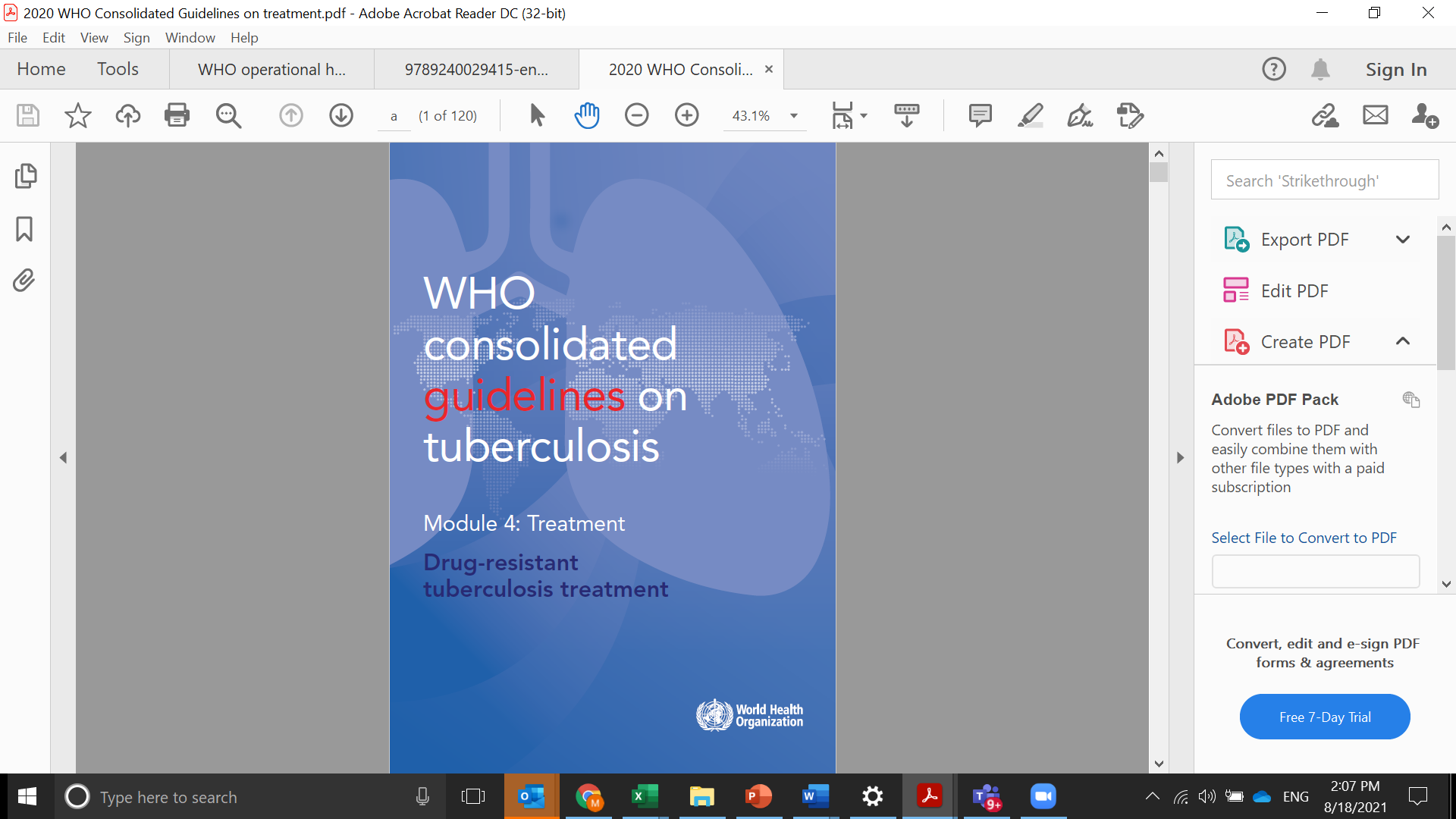 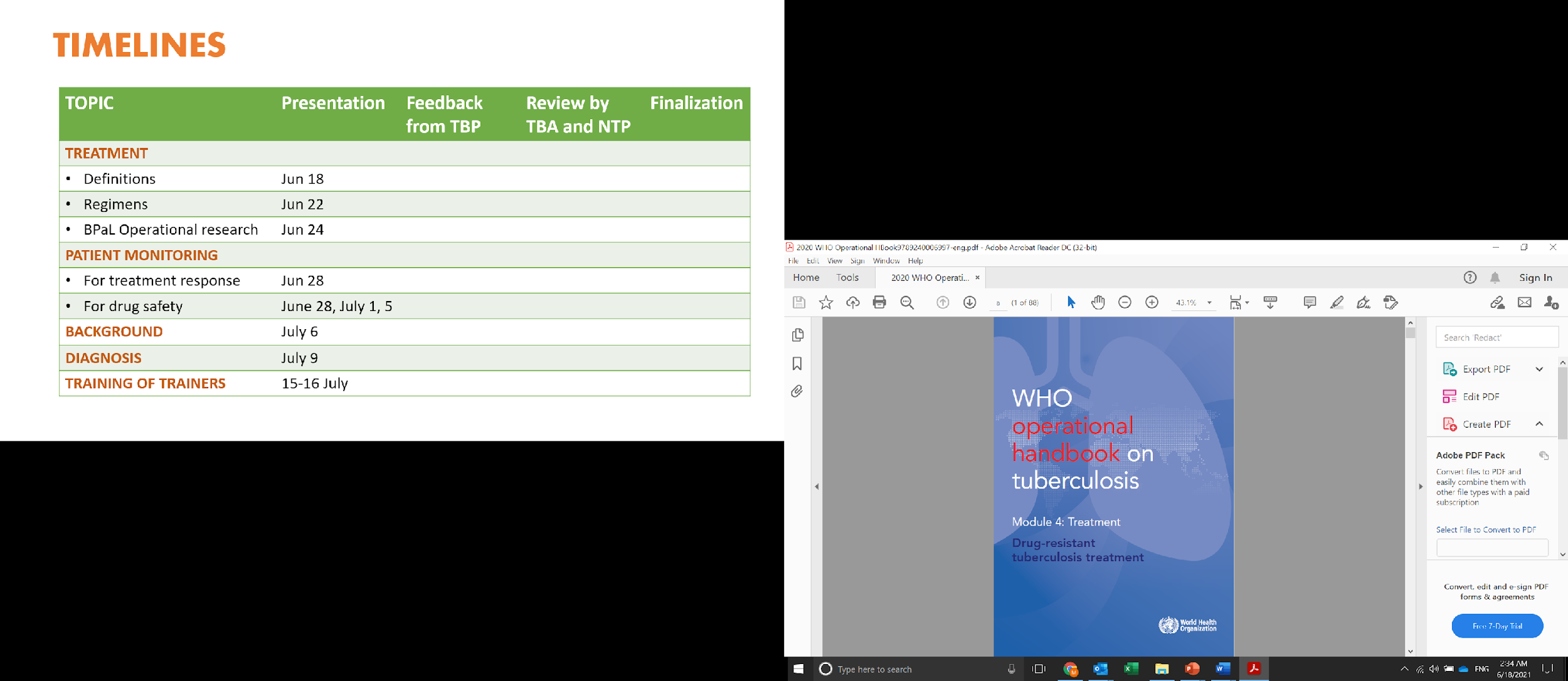 3
B for Bdq- Bedaquiline       Pa- Pretomanid        L for Lzd – Linezolid
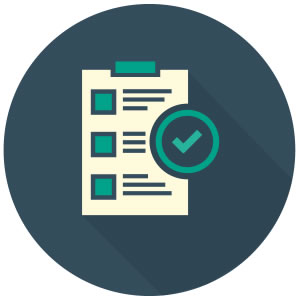 Operational research
A form of study using research techniques to gather evidence that supports the effective, sustained and firm adoption of interventions by decision-makers within a health system to improve health or patient outcomes. 
It also addresses the knowledge gap between what works well in a controlled environment (efficacy) and what works in the real world (effectiveness) and current practices to provide the greatest benefits in disease control.
BPaL regimen
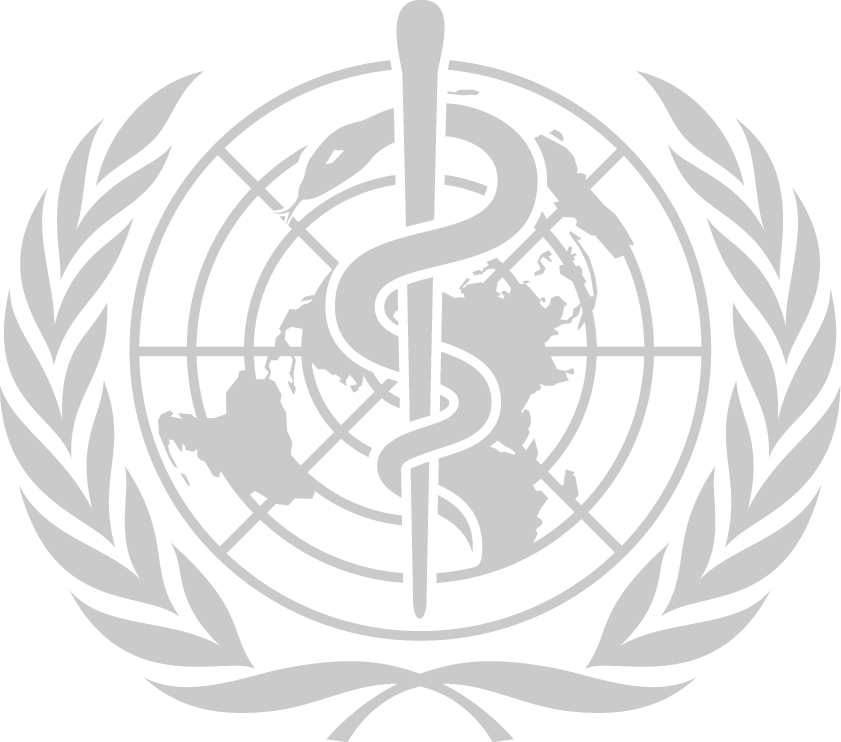 1
3
6 months extendable to 9 months, if still culture positive on month 4
6 Bdq – Pa - Lzd
B for Bdq- Bedaquiline       Pa- Pretomanid        L for Lzd – Linezolid
[Speaker Notes: Fixed regimen]
BPaL regimen
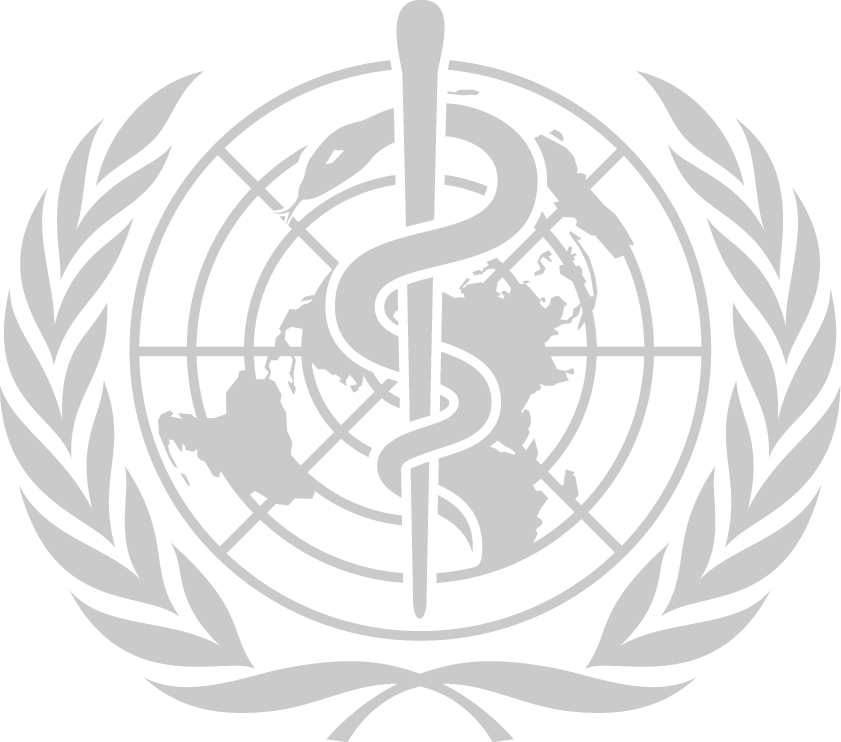 3
Person with MDR/RRTB with: 
Fq* ineffectiveness  (pre-XDR) 
Fq* still effective but cannot tolerate the current MDR treatment because of side effects,      or 
Fq* still effective but with  no response to current MDR treatment, meaning, the sputum is persistently positive for TB bacteria or the symptoms are not getting better  
With no previous use or exposure to Bdq and Lzd for more than 2 weeks**
6 Bdq-Pa-Lzd
*Fq (Fluoroquinolone): either Levofloxacin, Moxifloxacin
**The BPaL regimen is based on WHO recommendation, which is, in turn, based on evidence from Nix-TB study. However, some countries are now considering 4 weeks instead of 2 weeks to be more practical.
[Speaker Notes: Fixed regimen]
BPaL regimen
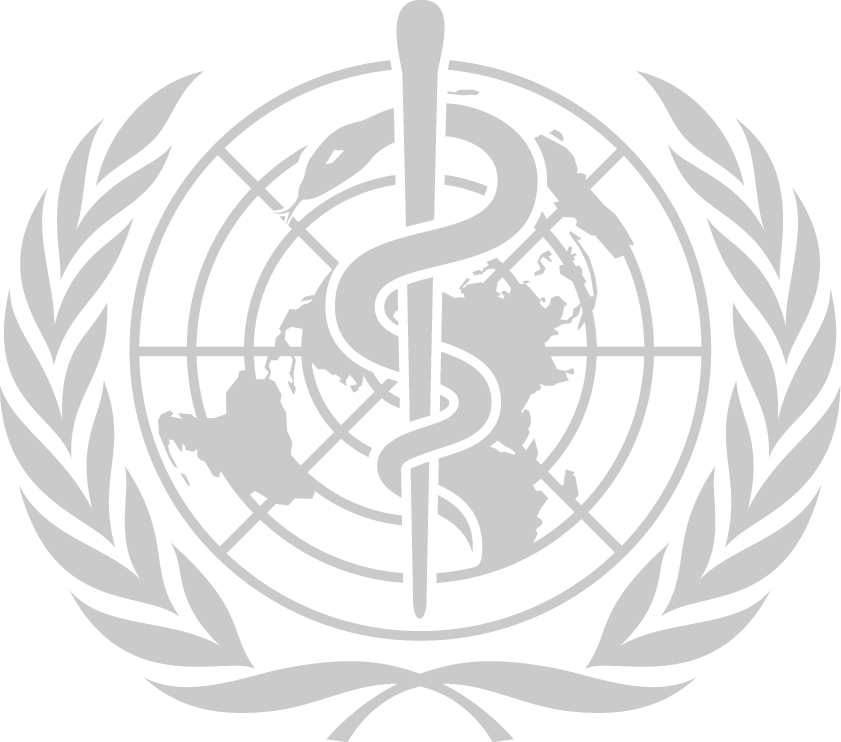 3
3
14 years old and above
Weighs 35 kg and above
Willing to provide informed consent to be enrolled under Operational Research (OR)and to adhere to the follow-up schedule
6 Bdq-Pa-Lzd
B/Bdq- Bedaquiline           Pa- Pretomanid         L/Lzd – Linezolid
[Speaker Notes: Fixed regimen]
BPaL regimen
1
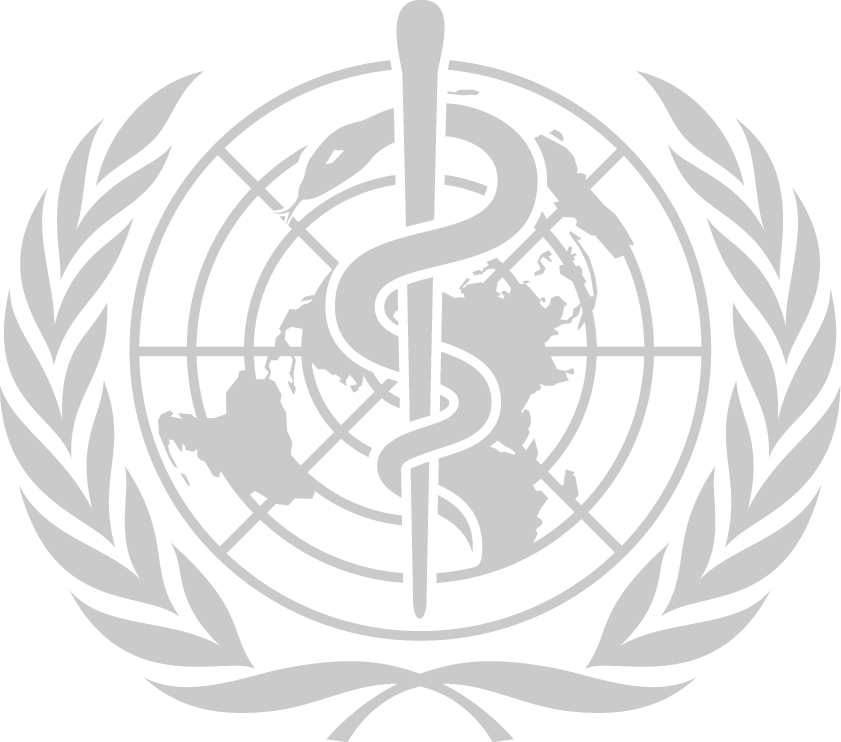 3
Pregnant; unwilling to use contraceptive 
Breastfeeding
Severe extrapulmonary TB 
Evidence that the component drugs (Bdq-Pa-Lzd) are ineffective 
Known allergy to any of the component drugs (Bdq-Pa-Lzd)
6 Bdq-Pa-Lzd
B/Bdq- Bedaquiline           Pa- Pretomanid         L/Lzd – Linezolid
[Speaker Notes: Fixed regimen]
BPaL regimen: dosage
6 Bdq – Pa - Lzd
*Regardless of the weight
B/Bdq- Bedaquiline       Pa- Pretomanid          L/Lzd – Linezolid
BPaL regimen: pill burden
6 Bdq – Pa - Lzd
B/Bdq- Bedaquiline           Pa- Pretomanid         L/Lzd – Linezolid
BPaL regimen
3
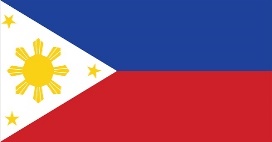 Person with MDR/RRTB with: 
Fq* ineffectiveness  (pre-XDR) 
Fq* still effective but cannot tolerate the current MDR treatment because of side effects,      or 
Fq* still effective but with  no response to current MDR treatment, meaning, the sputum is persistently positive for TB bacteria or the symptoms are not getting better  
With no previous use or exposure to Bdq and Lzd for more than 4 weeks**
6 Bdq-Pa-Lzd
*Fq (Fluoroquinolone): either Levofloxacin, Moxifloxacin
**The BPaL regimen is based on WHO recommendation, which is, in turn, based on evidence from Nix-TB study. However, some countries are now considering 4 weeks instead of 2 weeks to be more practical.
[Speaker Notes: Fixed regimen]
3
BPaL regimen
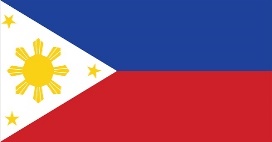 18 years old and above
15-17 years with the approval of TB Medical Advisory Committee (TB MAC)
Weighs 35 kg and above
Willing to provide informed consent to be enrolled under Operational Research (OR)and to adhere to the follow-up schedule
6 Bdq-Pa-Lzd
B/Bdq- Bedaquiline           Pa- Pretomanid         L/Lzd – Linezolid
[Speaker Notes: Fixed regimen]
BPaL regimen
Philippine Setting
WHO Recommendation
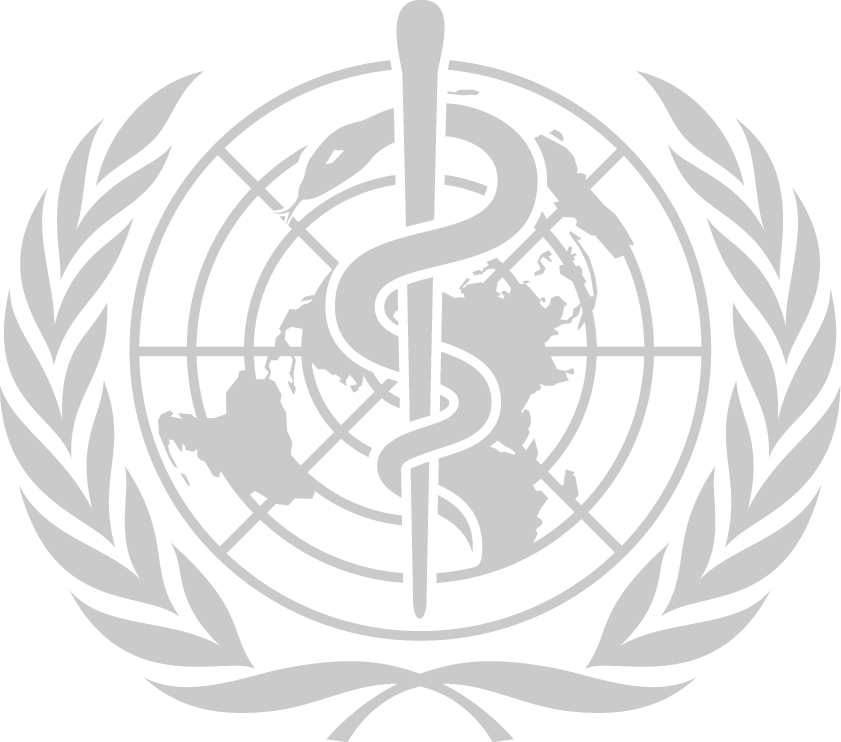 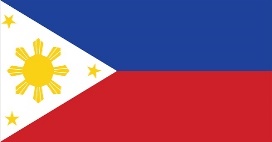 Eligibility 

Age: 15-17 years old as long as with TB MAC approval

Exposure to BPaL component agents (bedaquiline, delamanid and linezolid) not more than 4 weeks (instead of 2 weeks)
BPaL regimen
BPaL regimen
6 Bdq-Pa-Lzd
6 Bdq-Pa-Lzd
Duration: 6 extendable to 9 months
Duration: 6 extendable to 9 months
Department of Health – National TB Control Program
[Speaker Notes: Not to be given to a patient with any of the following:
Disseminated/extensive TB or severe/intractable extrapulmonary (EP) TB (e.g. TB Meningitis, Bone/Joint TB)
Confirmed resistance to fluoroquinolone (Moxifloxacin/Levofloxacin)
Exposure to Moxifloxacin/Levofloxacin, Bedaquiline, Clofazimine, Prothionamide for >1 month
Risk of toxicity or intolerance to any drugs in SSOR as manifested by:
History of heart disease (heart failure, myocardial infarction, cardiac conduction abnormality, arrythmia)
QTcF >500 ms
History of chronic active hepatitis (AST/ALT >5 times elevated)
History of chronic renal insufficiency (Creatinine Clearance <20 mL/min)]
Summary of MDR-TB Regimens
Shorter all-oral Bedaquiline-containing regimen
Longer MDR-TB regimens
3.    BPaL regimen
1
2
3
Comparison of the MDR-TB regimens
Duration 
Composition
Implementation condition
Eligibiltiy (which patients qualify)
Age group
Special conditions
 No. of medicines
 Daily pill burden
 Total no. of tablets
 Cost
Comparison of the three MDR-TB regimens
2
1
3
6 Bdq-Pa-Lzd
6Bdq-Lzd-Lfx-Cfz /
12-14Lzd-Lfx-Cfz
4-6 Bdq-Lfx-Cfz-Z-E-Hh-Eto  /
  5 Lfx-Cfz-Z-E
6Bdq-Lzd-Cfz-Cs-Dlm/
12-14Lzd-Cfz-Cs
Individualized regimen
BB/dq- bedaquiline   Lfx- levofloxacin    Cfz-clofazimine   Z- pyrazinamide E-ethambutol    Hh-high dose isoniazid     Eto- ethionamide     L/Lzd – linezolid      Pa - pretomanid
Comparison of the three MDR-TB regimens
1
2
3
Comparison of the three MDR-TB regimens
1
2
3
Comparison of the three MDR-TB regimens
1
2
3
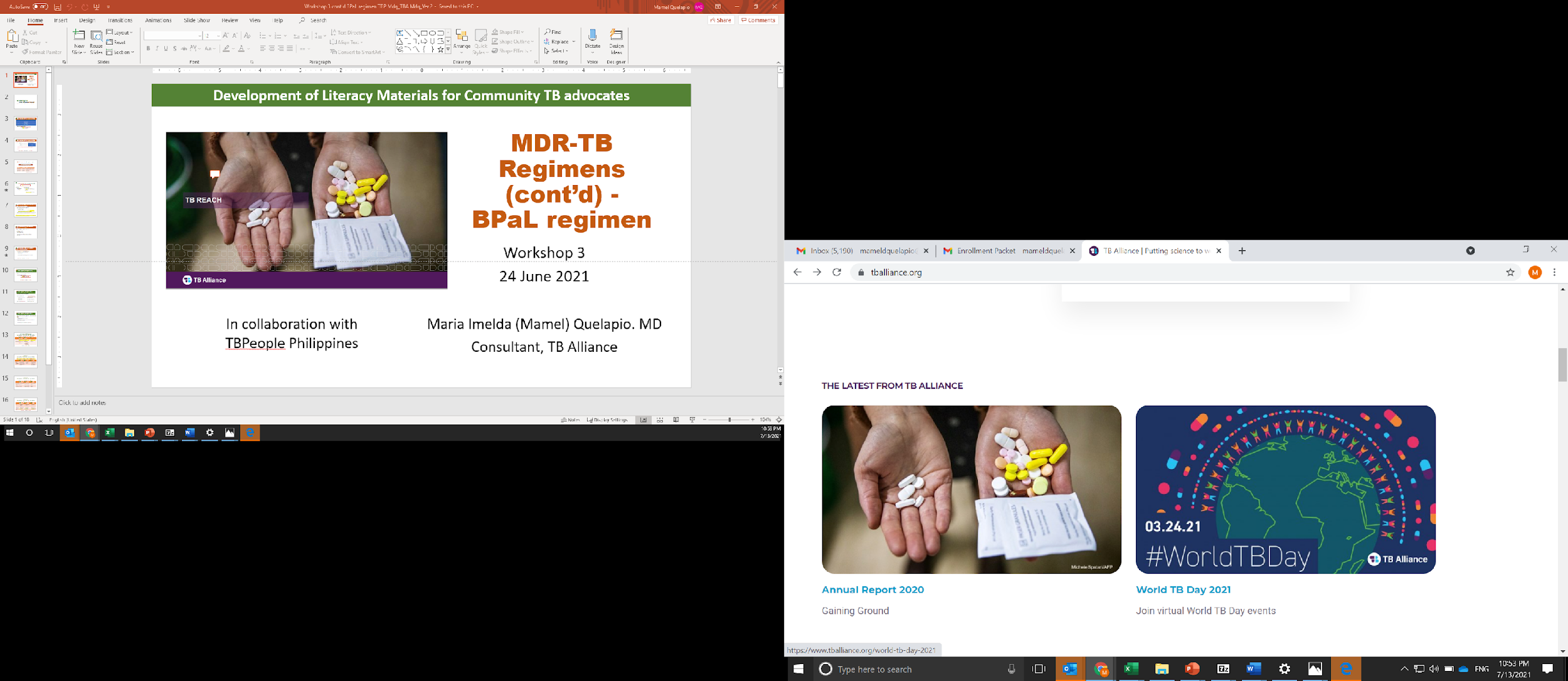 No. of pills daily for the BPaL regimen
No. of pills daily for the longer (individualized) regimen
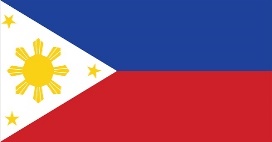 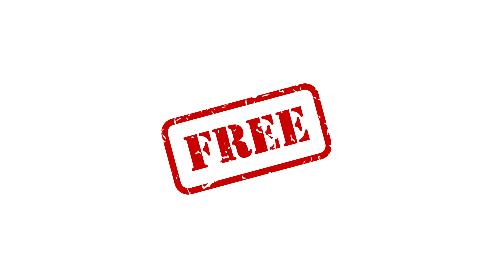 Treatment Regimen
Cost (in PhP)
10. Cost of MDR/RR-TB Treatment
38,746.16
SSOR
SLOR FQ-S
68,748.08
SLOR FQ-R
181,604.95
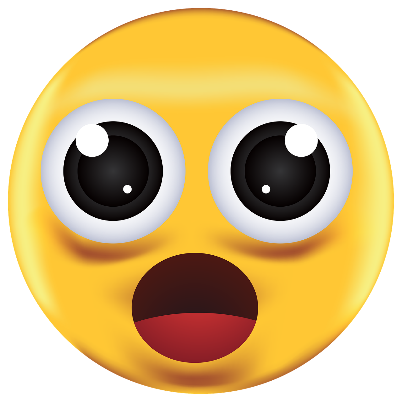 ITR
598,406.04
43,350*
BPaL
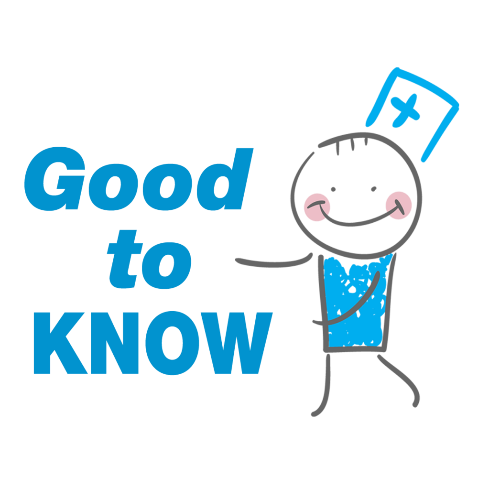 *Global Drug Facility
All expenses under the TB program are free of charge!
Department of Health – National TB Control Program
[Speaker Notes: Treatment is free]
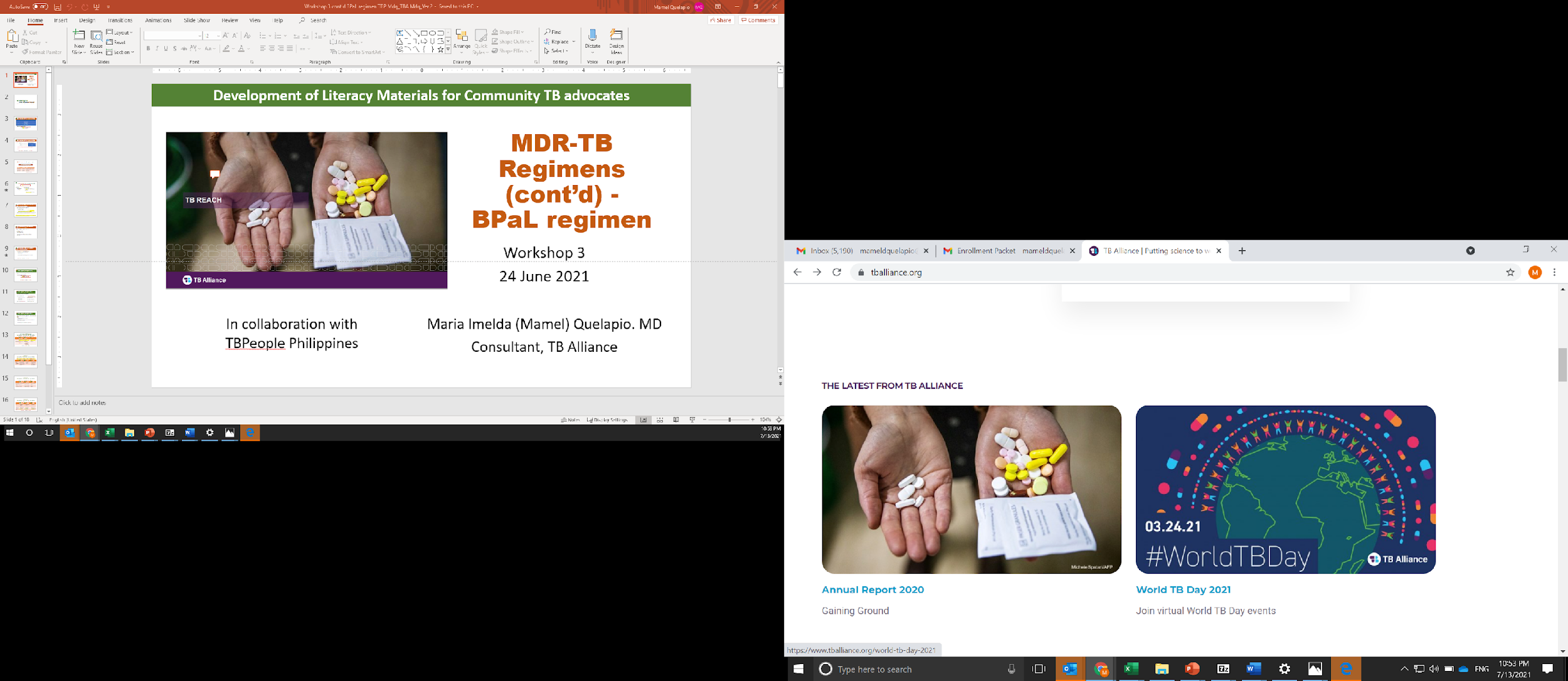 Thank you very much!
The development of these training materials intended for TB advocates is through the support of TB Alliance, a not-for-profit organization dedicated to the discovery, development and delivery of better, faster-acting and affordable tuberculosis drugs available to those in need.